What Happens When a Person Refuses to Take a Breathalyzer Test?
When a person is pulled over by the police on suspicion of driving under the influence (DUI), the officer may administer a field sobriety test followed by a Breathalyzer test. 
A Breathalyzer test is one of the many tests used by police officers to take drivers who are suspected of driving while intoxicated into custody.
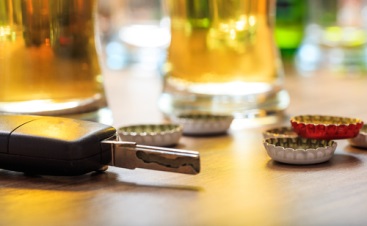 Refusing to take a Breathalyzer test can result in serious consequences. 
Your driver’s license may be revoked or suspended for up to 12 months, depending on your state.
You may face heavy fines.
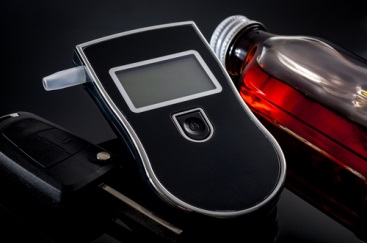 You may face a jail term for not submitting to a BAC test when suspected of a DUI. 
Drivers with past DUI convictions can face even longer suspensions or jail time.
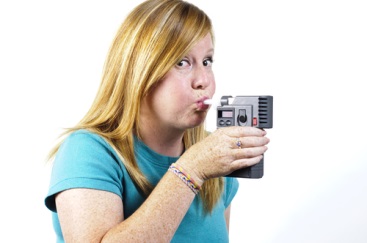 New Jersey has extremely tough laws relating to individuals that refuse to take a Breathalyzer test. 
The consequences can have a devastating effect on a person’s career and family. 
If you or a loved one has been arrested and charged with a DUI or Refusal, you should speak with attorney Joel Silberman as soon as possible to start preparing your defense.
Contact Us:
The Law Offices of Joel Silberman, LLC
49 Summit Avenue
Jersey City, NJ 07306
201-273-7070 or 800-889-3129
joel@joelsilbermanlaw.com
www.joelsilbermanlaw.com